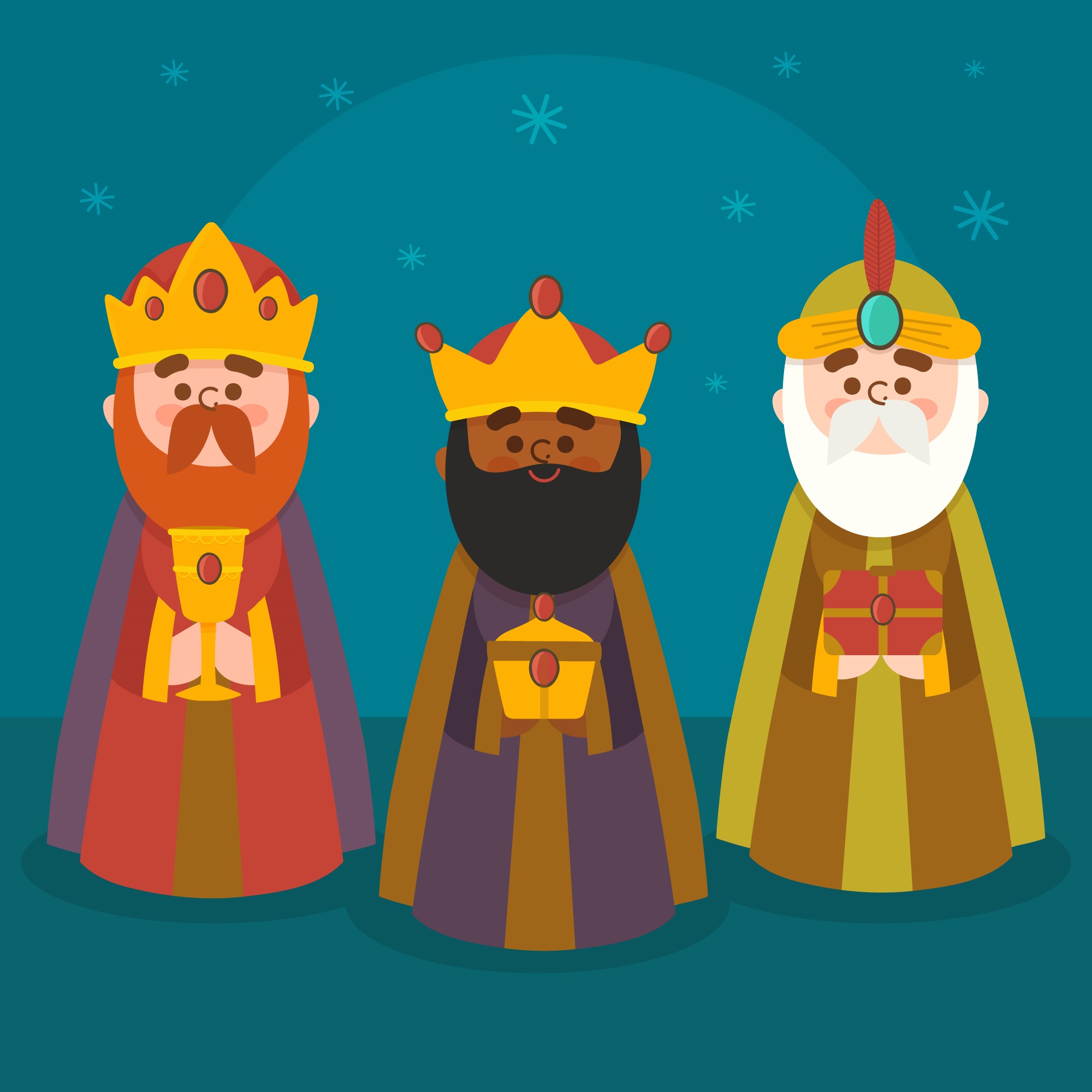 Οι 3 μάγοι
1ος
2ος
3ος
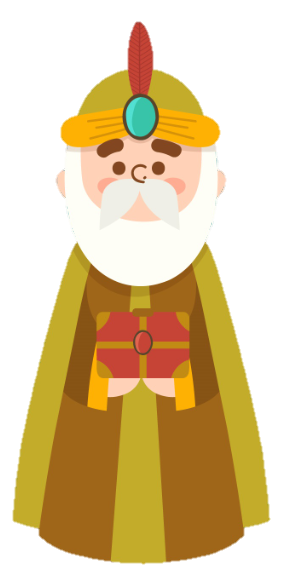 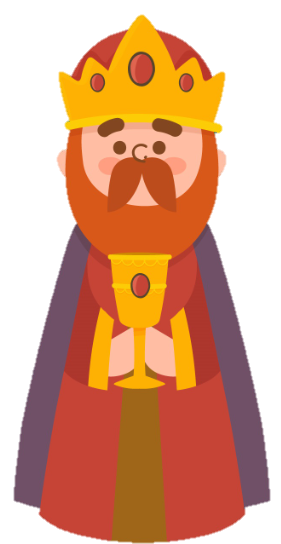 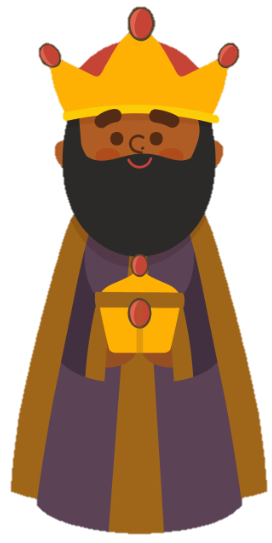 ΜΕΛΧΙΟΡ
ΒΑΛΤΑΖΑΡ
ΚΑΣΠΑΡ
ΣΜΥΡΝΑ
ΧΡΥΣΟ
ΛΙΒΑΝΙ
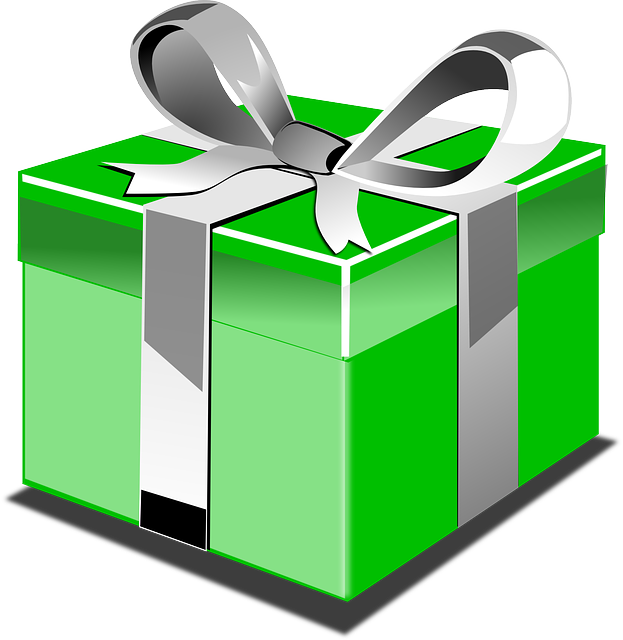 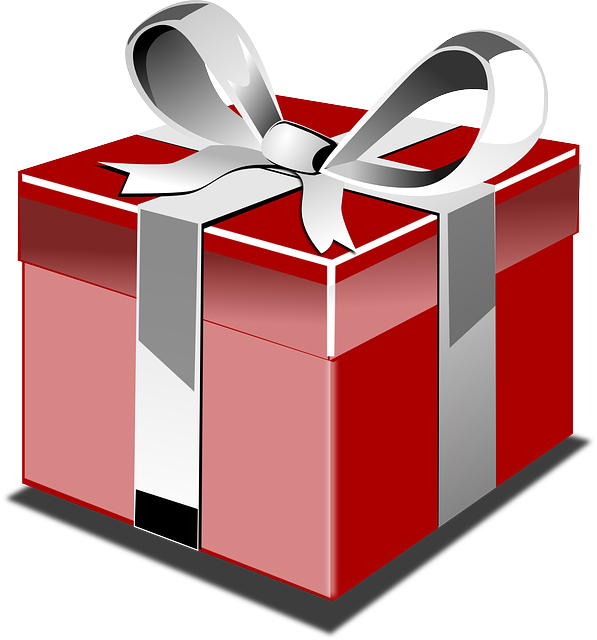 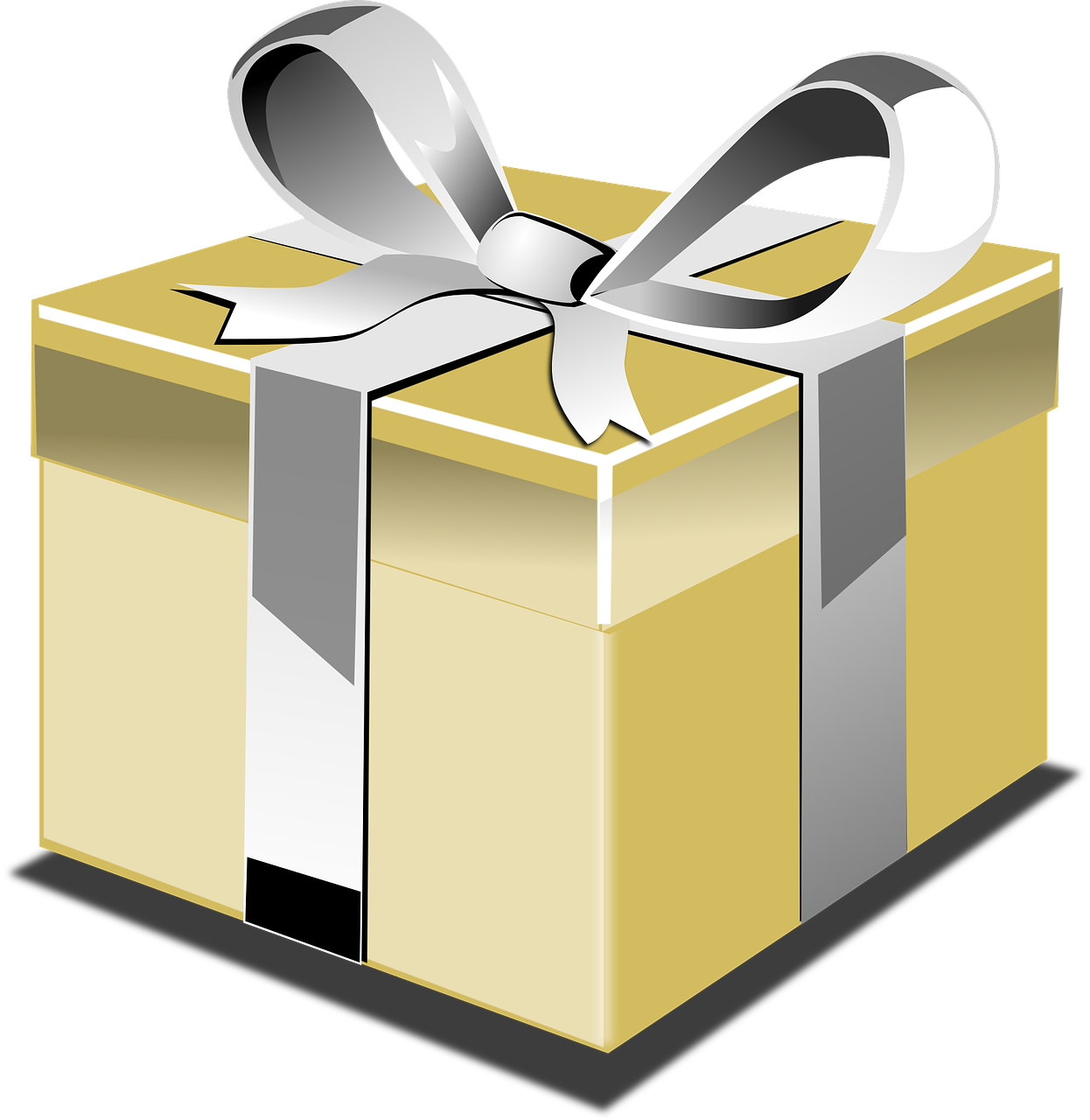 1
3
2
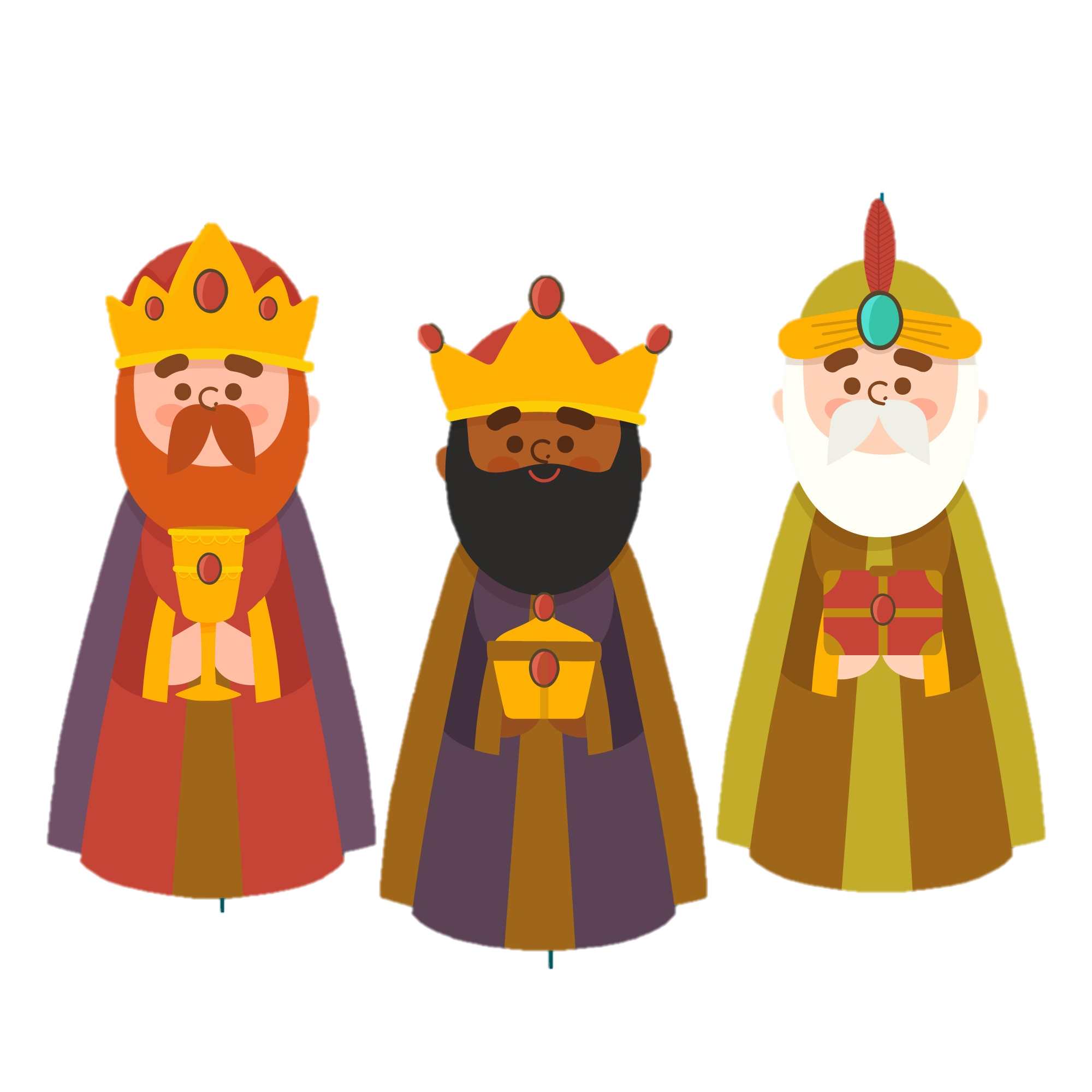 3 μάγοι
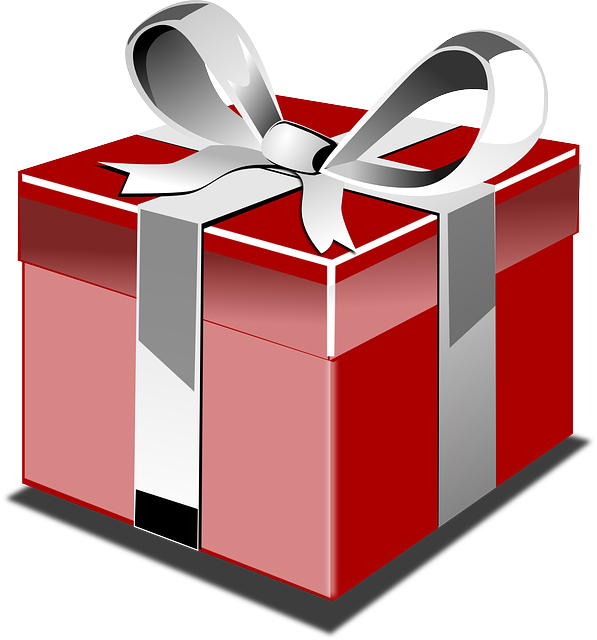 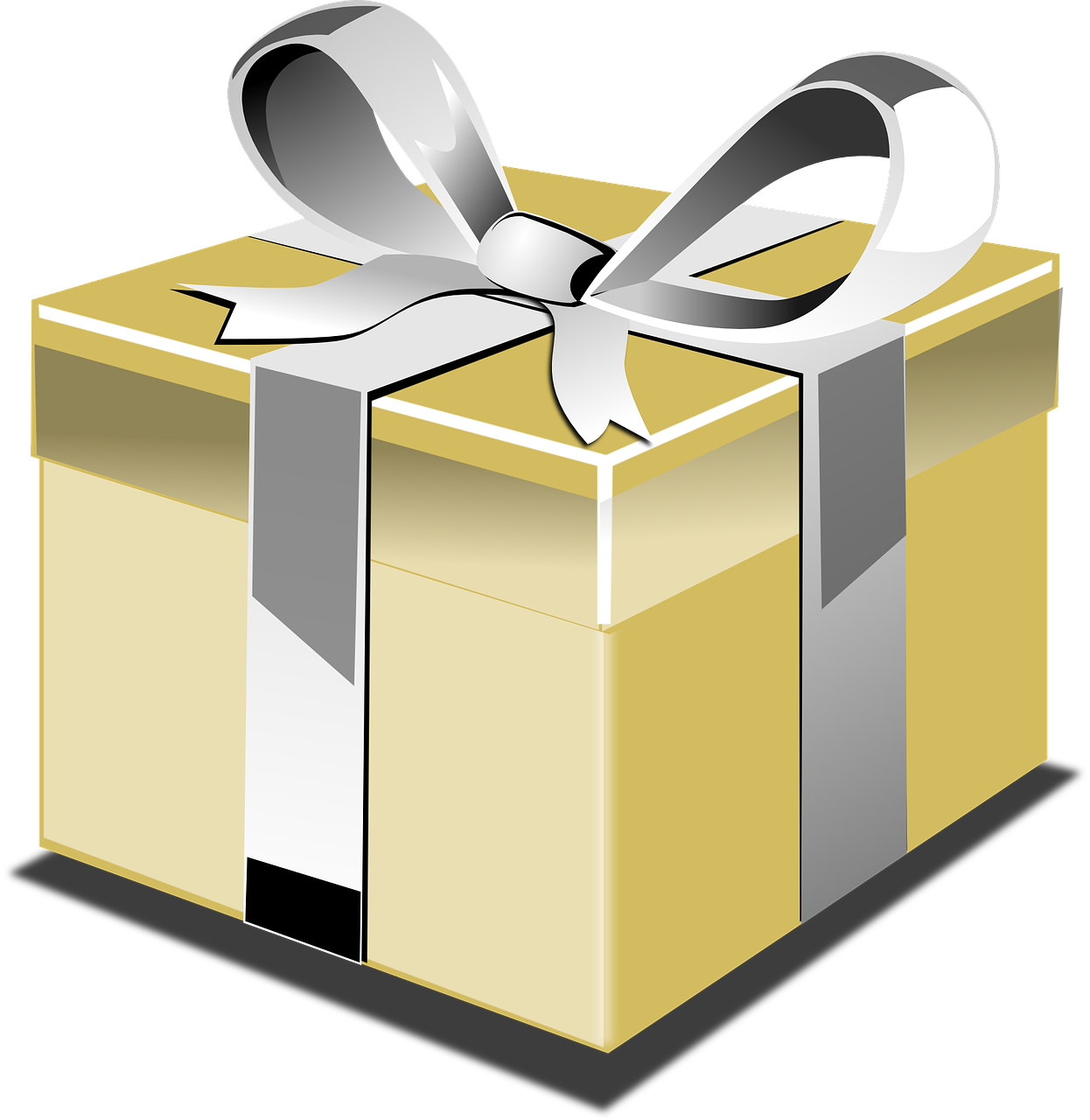 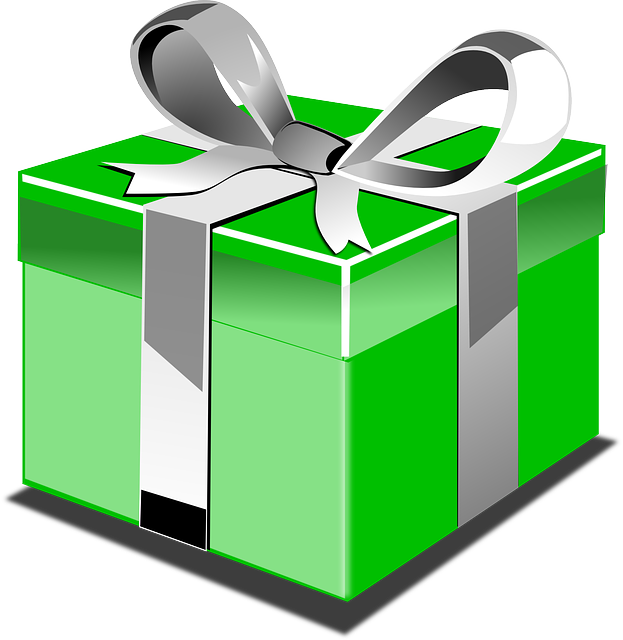 3 δώρα
Πόσα είναι τα 3; Δείξε μου 3 δαχτυλάκια…
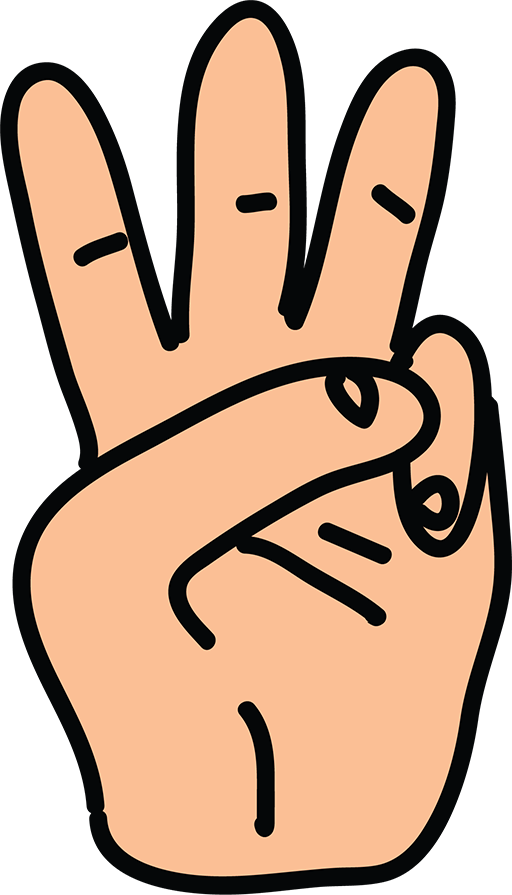 Δείξε μου 3 μαρκαδόρους
Κάνε 3 φορές παλαμάκια
Στείλε μου 3 φιλάκια
Κάνε 3 στροφούλες
Ας δούμε πως γράφεται ο αριθμός 3
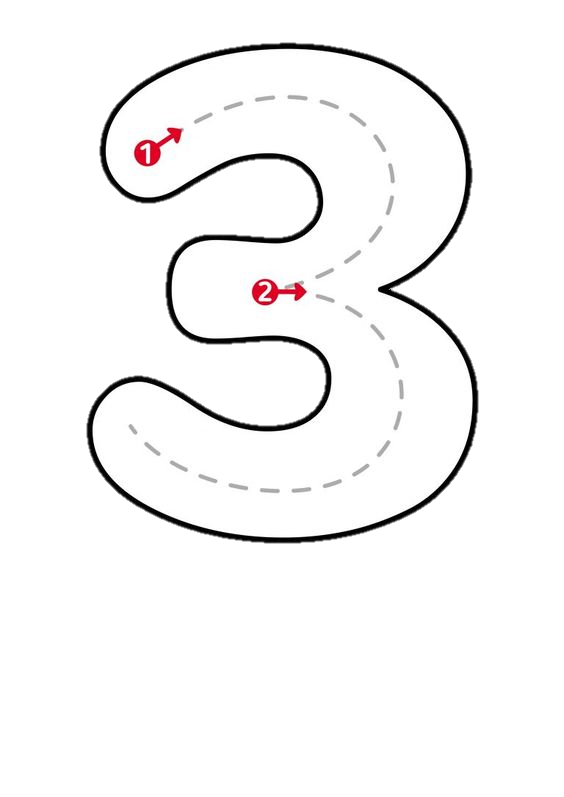 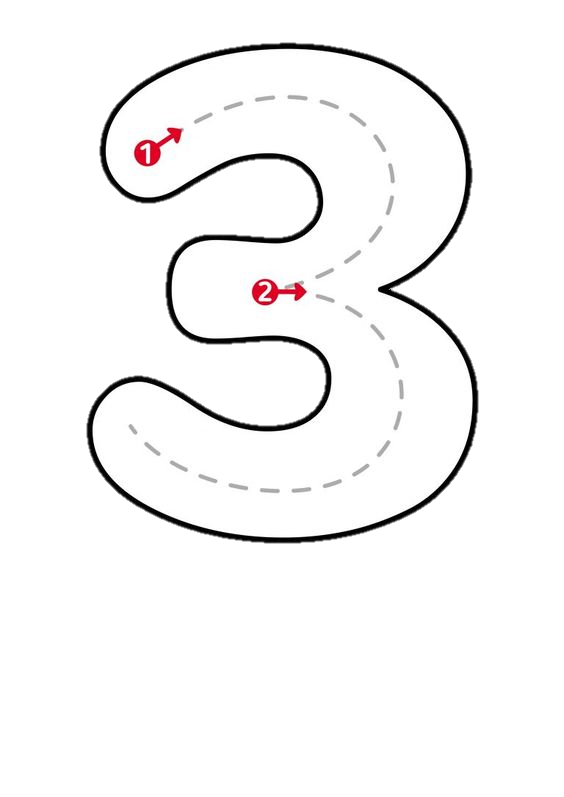 Κάνε το δαχτυλάκι σου μολύβι και σχεδίασέ το στον αέρα πολλές φορές…
Γράψε το τώρα στο χαρτί σου
Γράψε το αν θέλεις κι εδώ
Ας δούμε κάτι ενδιαφέρον. Το 3 αν γυρίσει ανάποδα γίνεται… 
το γράμμα έψιλον!
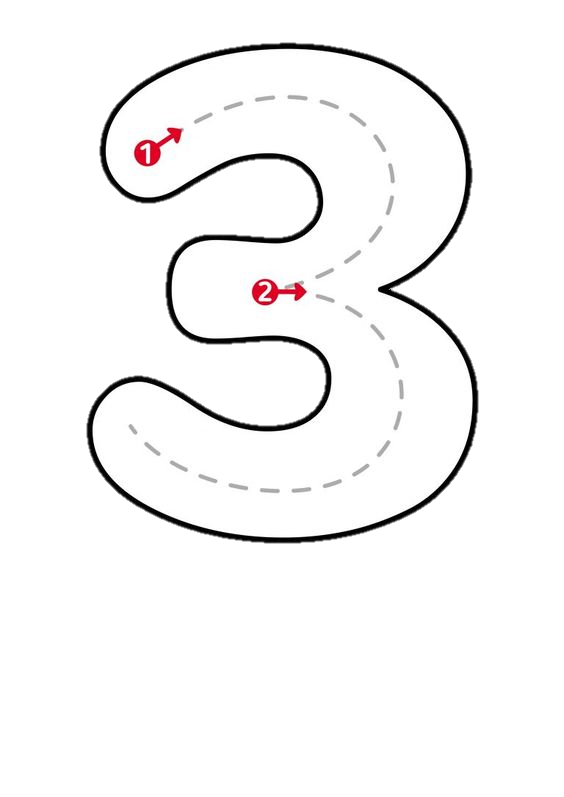 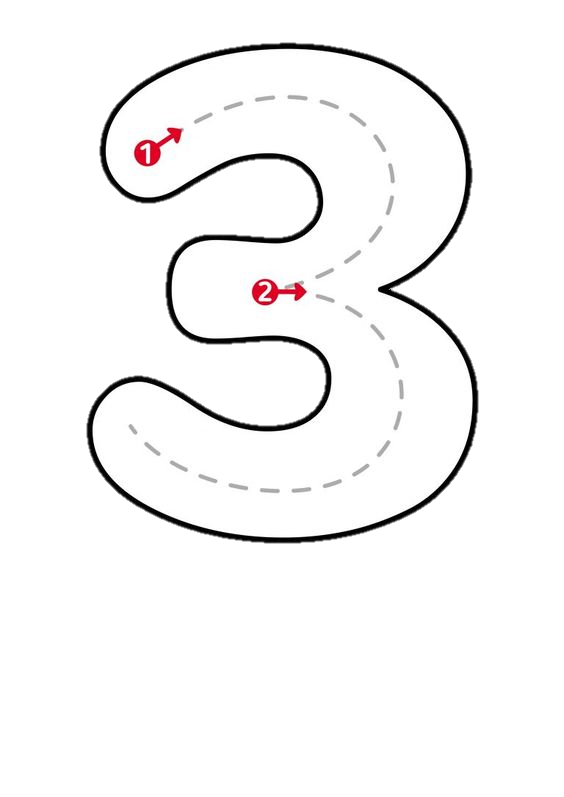 ω
Κύκλωσε μόνο τον αριθμό 3
ε
3
3
3
ε
3
ω
ω
ε
3
ε
3
Πόσα είναι;
1
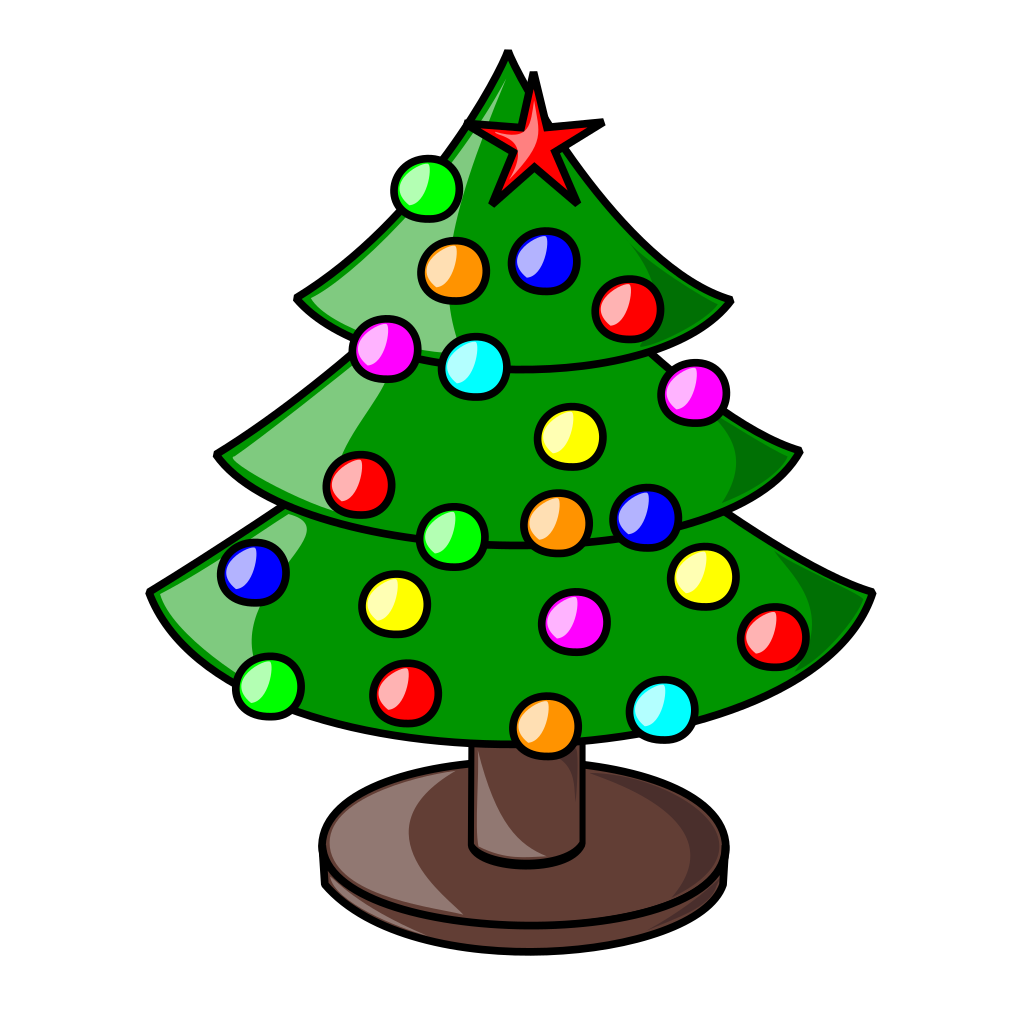 2
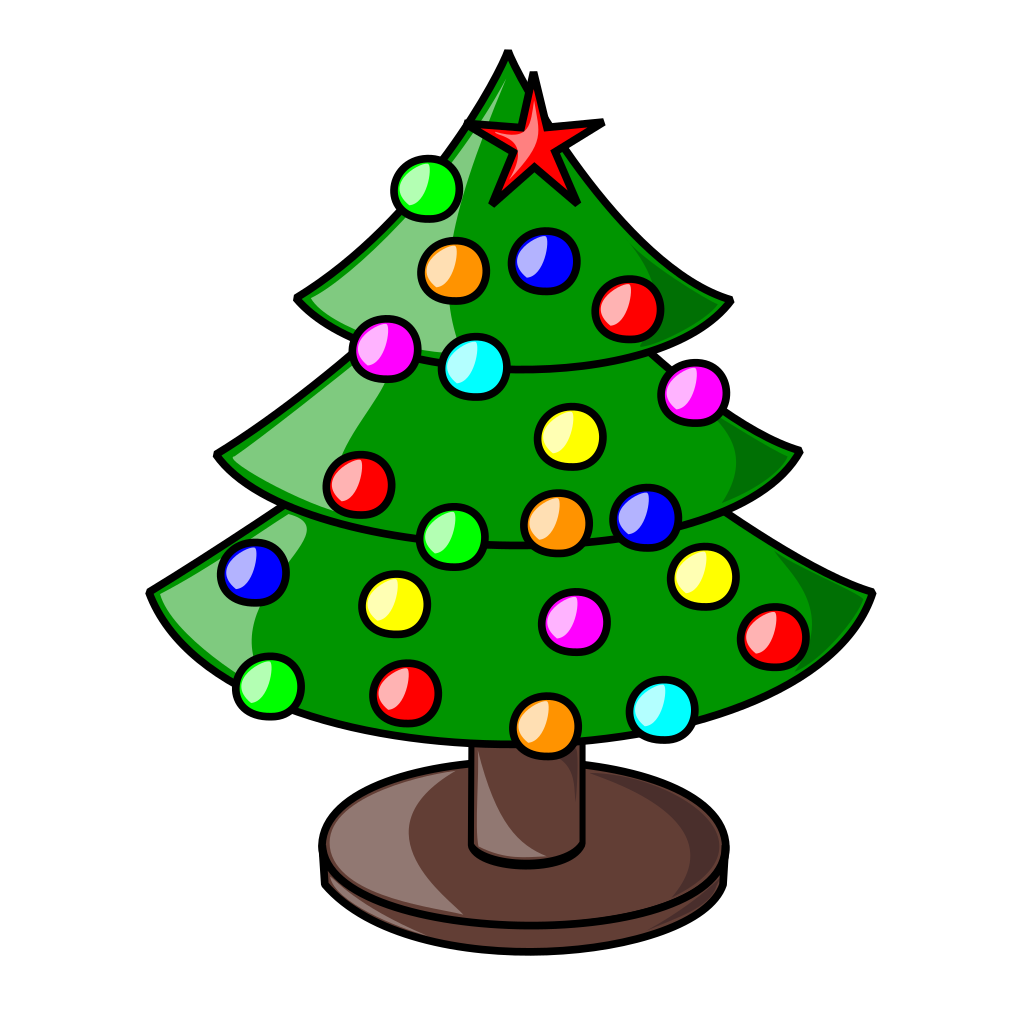 3
Πόσα είναι;
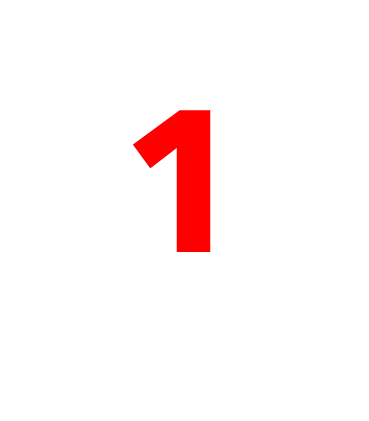 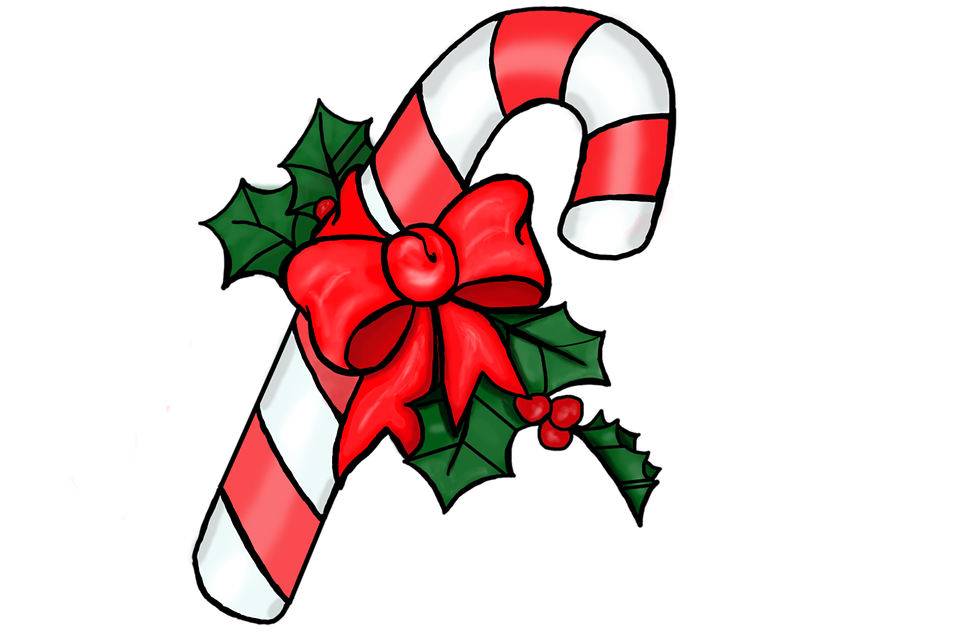 2
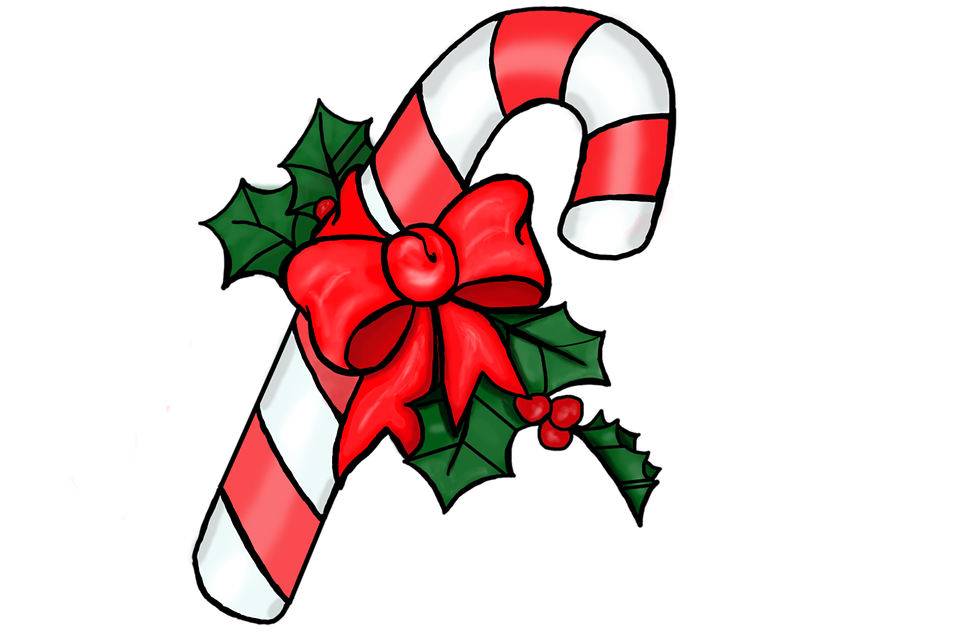 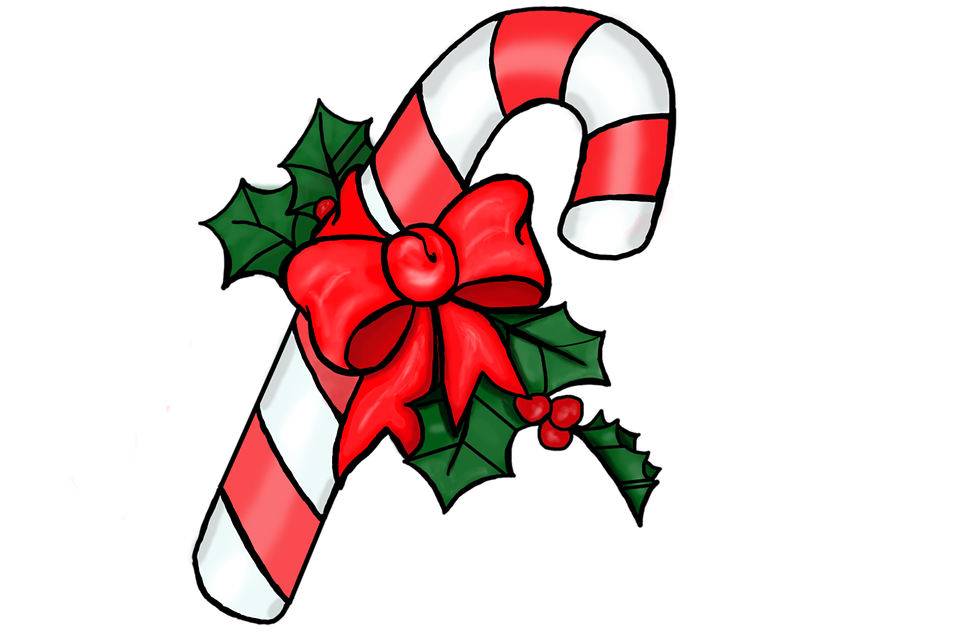 3
Πόσα είναι;
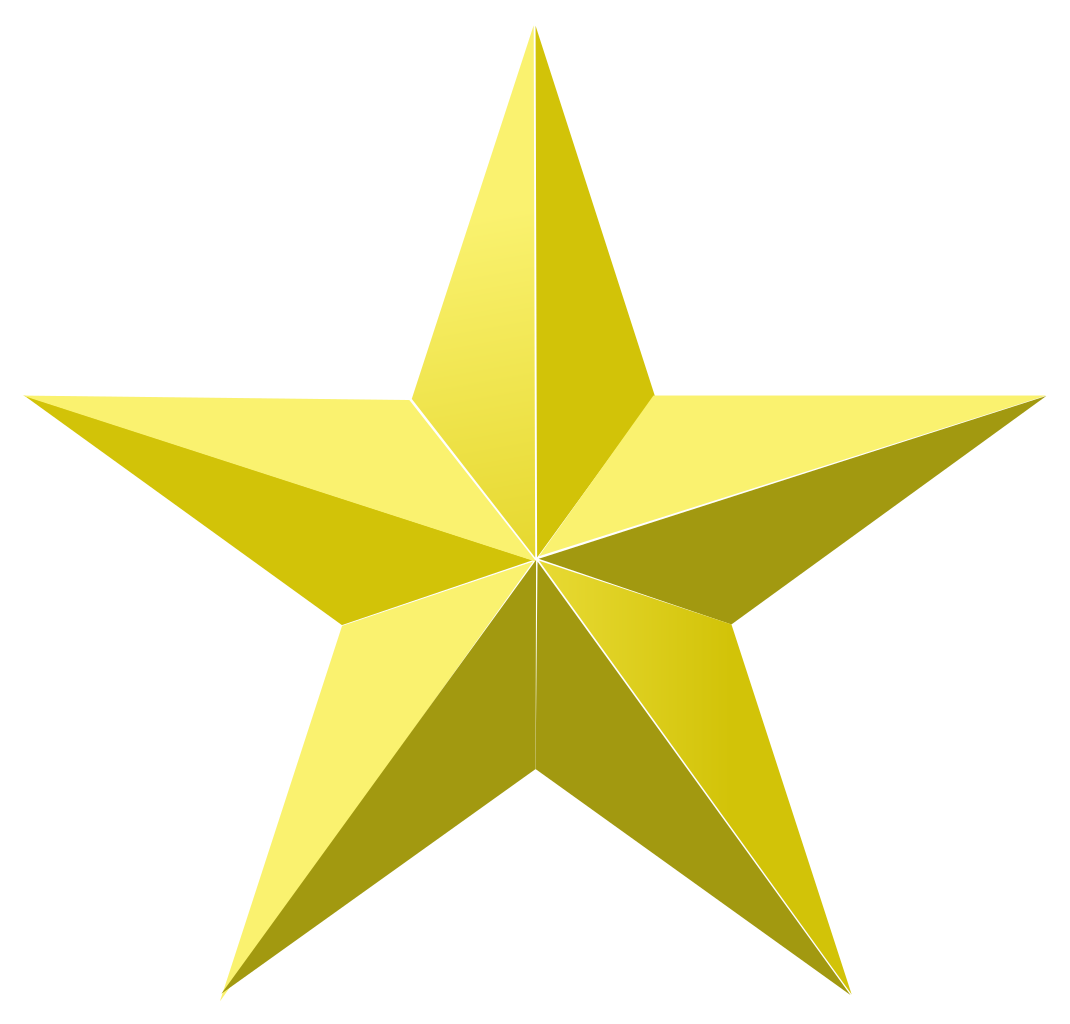 1
2
3
Πόσα είναι;
1
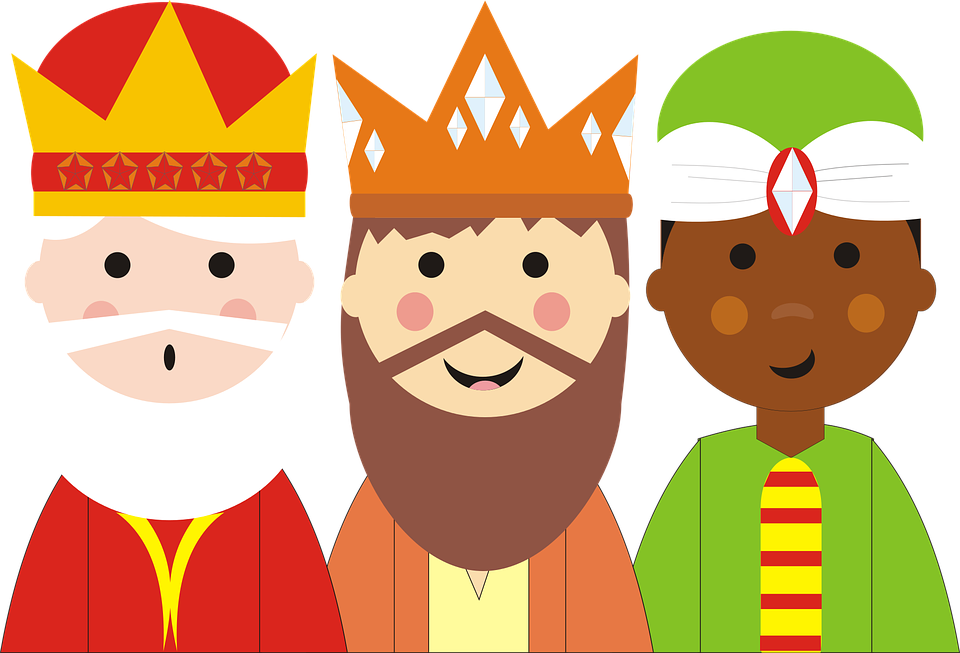 2
3
Πόσα είναι;
1
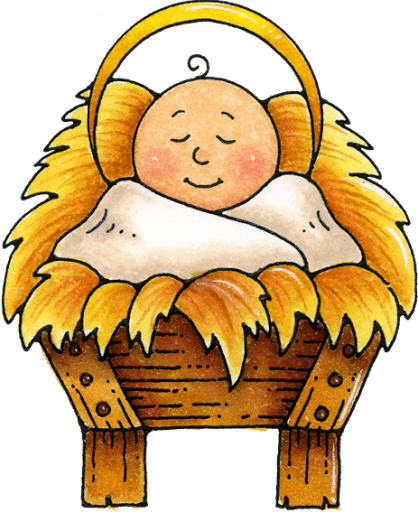 2
3
Πόσα είναι;
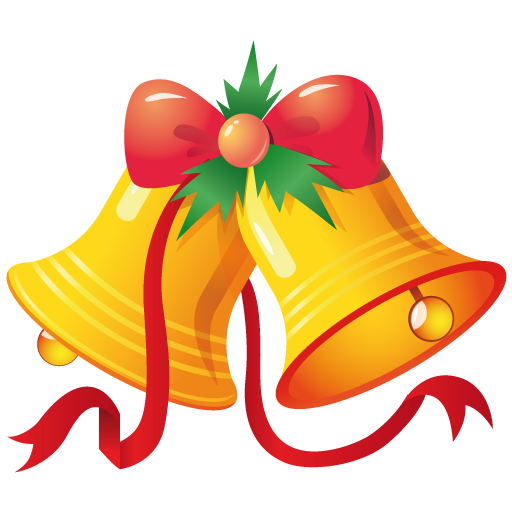 1
2
3